I HAVE A DREAM
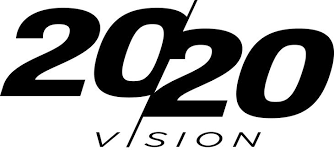 THEME FOR THIS YEAR: 20/20 VISION
WHAT IS YOUR VISION FOR THE CHURCH?
Proverbs 29:18
Where there is no vision, the people perish: but he that keepeth the law, happy is he. (KJV)
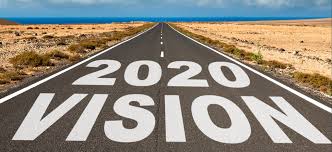 The famous speech?
I KNOW YOU MIGHT THINK THIS SERMON IS ABOUT THE FAMOUS SPEECH BY MARTIN LUTHER KING, JR.
THIS SERMON IS ABOUT THE THEME FOR THIS YEAR.
WE NEED TO HAVE 20/20 VISION.
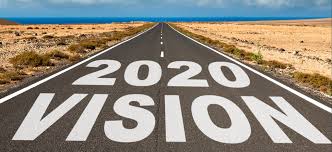 The famous speech?
VISION IN THE BIBLE IS NOT ABOUT LITERAL EYESIGHT
IT IS ABOUT OUR DREAMS, GOALS, IDEAS FOR A BETTER TOMORROW
OUR VISION IS ABOUT OUR THOUGHTS AND DESIRES TO IMPROVE.
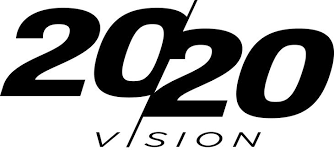 I HAVE A DREAM - - -
THAT ONE DAY THE CHURCH WILL BE A PLACE WHERE OLDER GENERATIONS DON’T BURY YEARS OF WISDOM IN THE GRAVE.
I HAVE A DREAM - - -
THAT ONE DAY THE CHURCH WILL BE A PLACE WHERE OLDER GENERATIONS DON’T BURY YEARS OF WISDOM IN THE GRAVE.

THAT ONE DAY THE YOUTH AND ZEAL OF THE YOUNGER GENRATION WILL NOT BE SHOT DOWN BY THE ELDERLY.
I HAVE A DREAM - - -
THAT ONE DAY CHURCHES IN EVERY CITY WILL UNITE AS THE NEW TESTAMENT CHURCH, INSTEAD OF THE MANY ISSUES AND DOCTRINES THAT SEPARATE US.
I HAVE A DREAM - - -
THAT ONE DAY CHURCHES IN EVERY CITY WILL UNITE AS THE NEW TESTAMENT CHURCH, INSTEAD OF THE MANY ISSUES AND DOCTRINES THAT SEPARATE US.

THAT ONE DAY THE CHURCH WILL BE MORE THAN AN HOUR OF WORSHIP ON SUNDAYS.
I HAVE A DREAM - - -
THAT ONE DAY THE CHURCH WILL BE KNOWN AS THE CENTER OF MORAL AND SPIRITUAL EXCELLENCE.
I HAVE A DREAM - - -
THAT ONE DAY THE CHURCH WILL BE KNOWN AS THE CENTER OF MORAL AND SPIRITUAL EXCELLENCE.

THAT ONE DAY THE CHURCH WILL HAVE A VISION AS LARGE AS THE GOD WE SERVE.
I HAVE A DREAM - - -
THAT ONE DAY THE CHURCH WILL BE KNOWN FOR FAITH, HOPE AND LOVE, BUT ABOVE ALL - LOVE.
I HAVE A DREAM - - -
THAT ONE DAY THE CHURCH WILL BE KNOWN FOR FAITH, HOPE AND LOVE, BUT ABOVE ALL - LOVE.

THAT YOU AND I CAN BE A PART OF THE FULFILLMENT OF THIS DREAM.
WHAT ABOUT YOU?
WHAT ARE YOUR DREAMS AND GOALS FOR THE CHURCH?

WILL YOU BE A PART OF MAKING THESE DREAMS A REALITY?